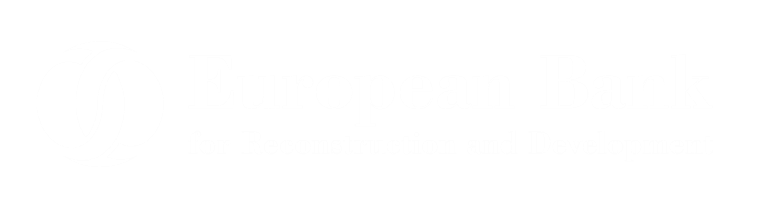 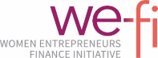 Strategies for integrating WSMEs in corporate supply chains We-Fi Knowledge Exchange Forum 7 June 2023, Marrakech, Morocco
1
Achieving impact through supply chains
The EBRD views supply chains as important conduits for enacting sustainable change at scale. Incorporating gender-linked targets to financial instruments that aim to incentivise lasting change relating to the gender inclusiveness of regional supply chains has proven difficult, although the EBRD sees significant potential with supply chain finance.
Outcome-linked loans (“OLLs”)

With We-Fi funding, the EBRD experimented with outcome-based loans to local and regional corporates (“Anchor Buyers”) in Central Asia that provide interest rate step-downs in exchange for meeting targets associated with the gender inclusiveness of their supply chains. 

Appetite amongst target Anchor Buyers for adjusting their supply chains for gender inclusivity notwithstanding a cash-based incentive was limited, especially in light of the double impact that Russia’s invasion of Ukraine coupled with the lingering effect of the pandemic had on the region’s economies. 

WSMEs in Central Asia tend to concentrate in the micro-segment in the services and agribusiness industries. Enterprises in this segment also tend to be family-owned, with women providing day-to-day management but men retaining ownership. Finding supply chains aligned with We-Fi criteria was very difficult and required EBRD to pivot away from this instrument.
Supply Chain Finance

Supply chain finance programmes work by leveraging the creditworthiness of Anchor Buyers to avail to their suppliers timely and affordable access to working capital finance on the basis of the invoices that suppliers raise to Anchor Buyers. 

These programmes are normally deployed by large domestic and international Anchor Buyers that are keen to preserve the resilience of their supply chains and ensure that their suppliers have access to the liquidity they require to provide continuous service. 

The EBRD participates (on an unfunded or funded basis) in Buyer-led supply chain finance programmes (i.e. reverse factoring) that financial institutions extend to large corporates (“Anchor Buyers”) with pools of suppliers in EBRD countries of operations. 

The EBRD leverages donor funding to provide suppliers participating in these programmes with financial incentives for attaining sustainability-linked targets (i.e. sustainable supply chain finance). While targets are normally linked to quantifiable measures of environmental performance (i.e. emissions), the EBRD is exploring avenues for incorporating targets aligned with gender inclusivity and that promote gender intelligence in supply chains.
Programme value​ EUR 122 million
2
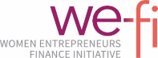 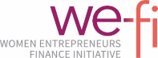 Working with WSMEs: Empowering WSMEs to engage with corporate suppliers We-Fi Knowledge Exchange Forum 7 June 2023, Marrakech, Morocco
3
Guiding questions
How to reach those WSME who want to grow and receive capacity building?
Online vs. offline services
The role of anchor buyers? 
Use of partner organisations – what is your experience? (digital vs. physical, local vs. Global)
14 June, 2023
4
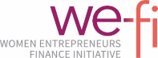